Муниципальное автономное дошкольное образовательное учреждениеМуниципального образования город Ирбит «Детский сад № 25»«Волк и семеро козлят»Развлечение для детей старшей группы № 7, посвящённое Дню матери
Действующие лица:
Ведущий – воспитатель группы № 7 Пчелкина Светлана Юрьевна,
Коза , Волк, Медведь, Лиса - родители
Музыкальный руководитель – Ромазанова Светлана Юрьевна
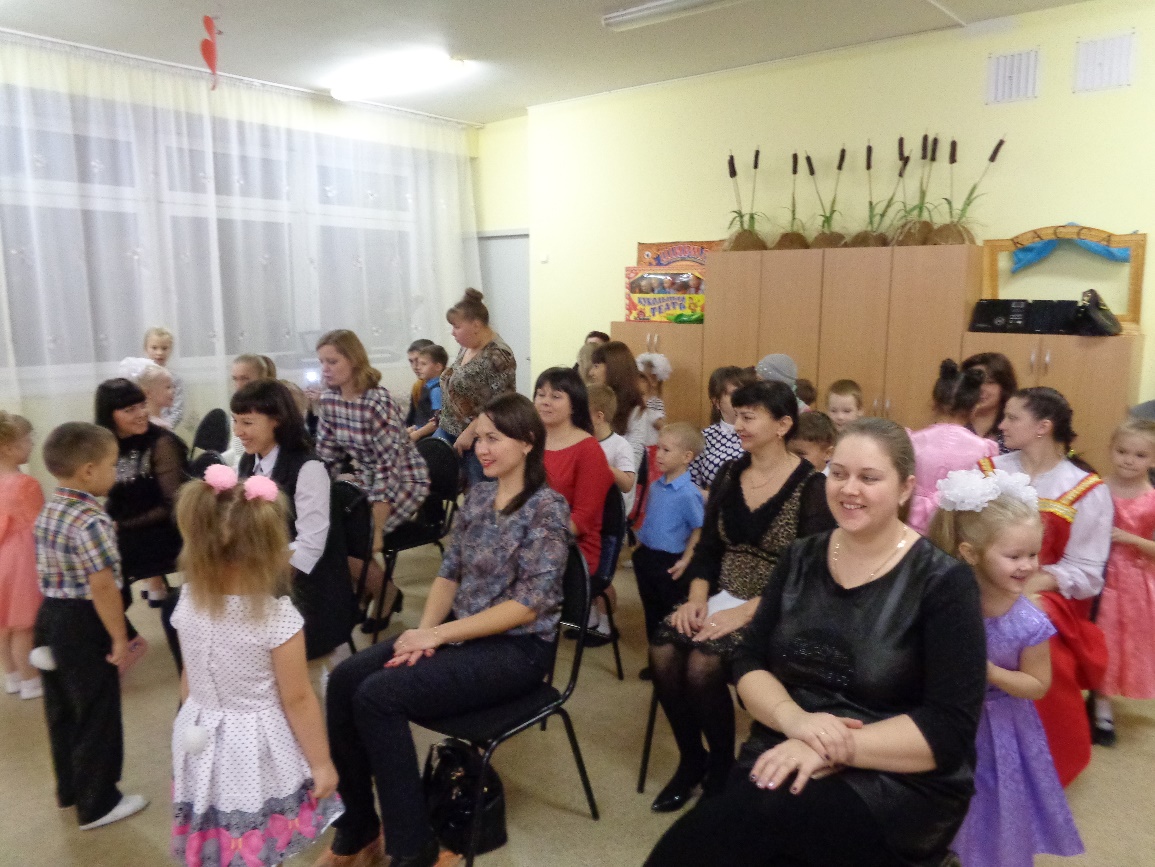 Танец «Нежность»
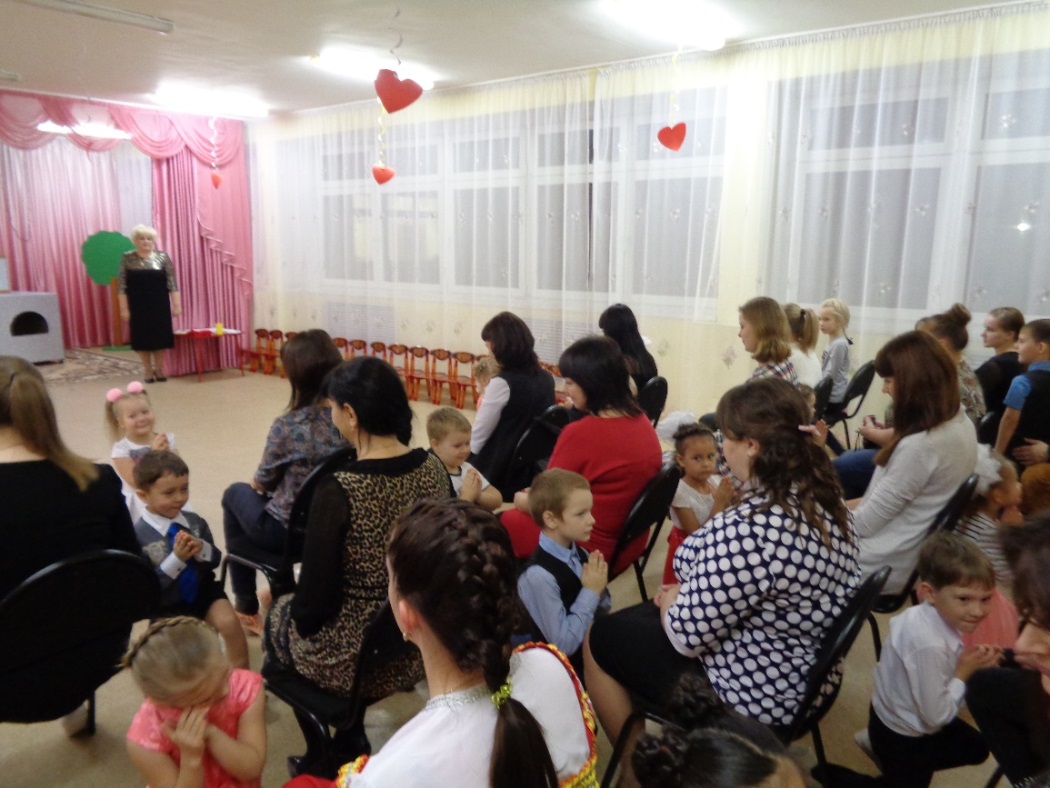 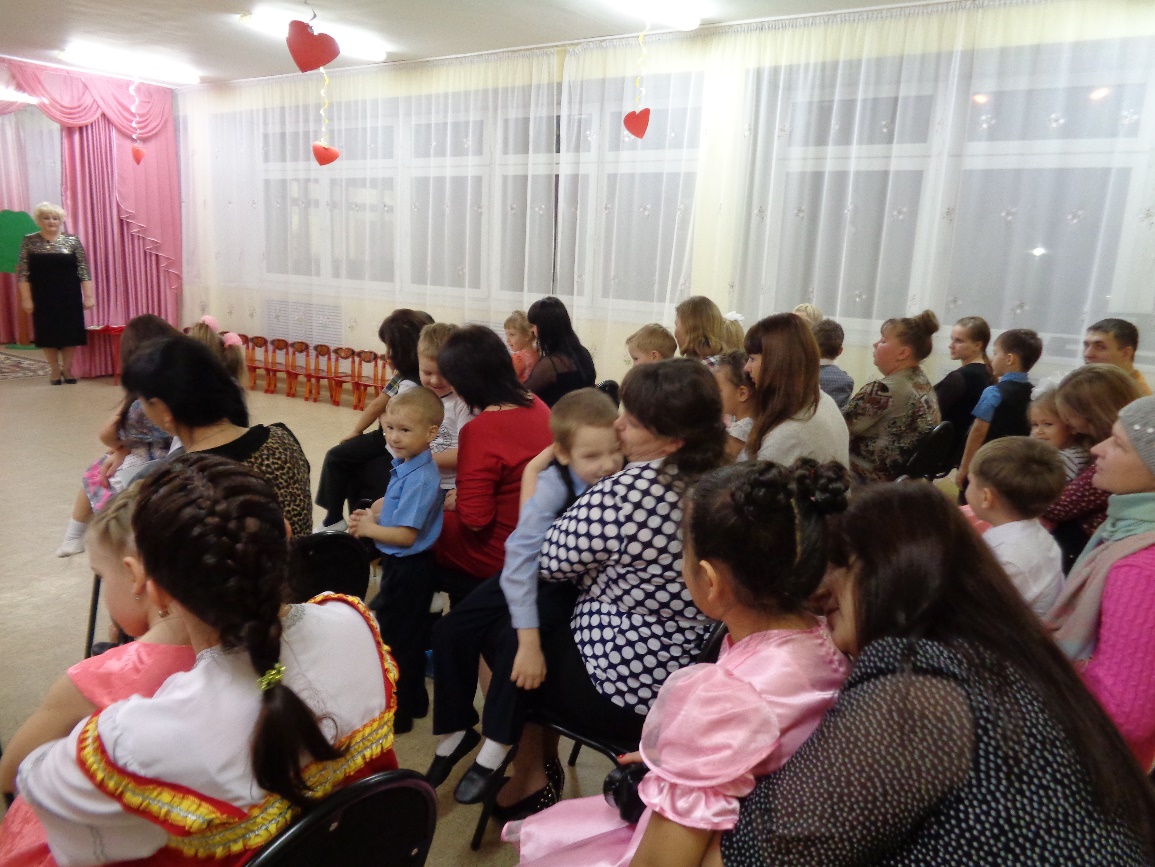 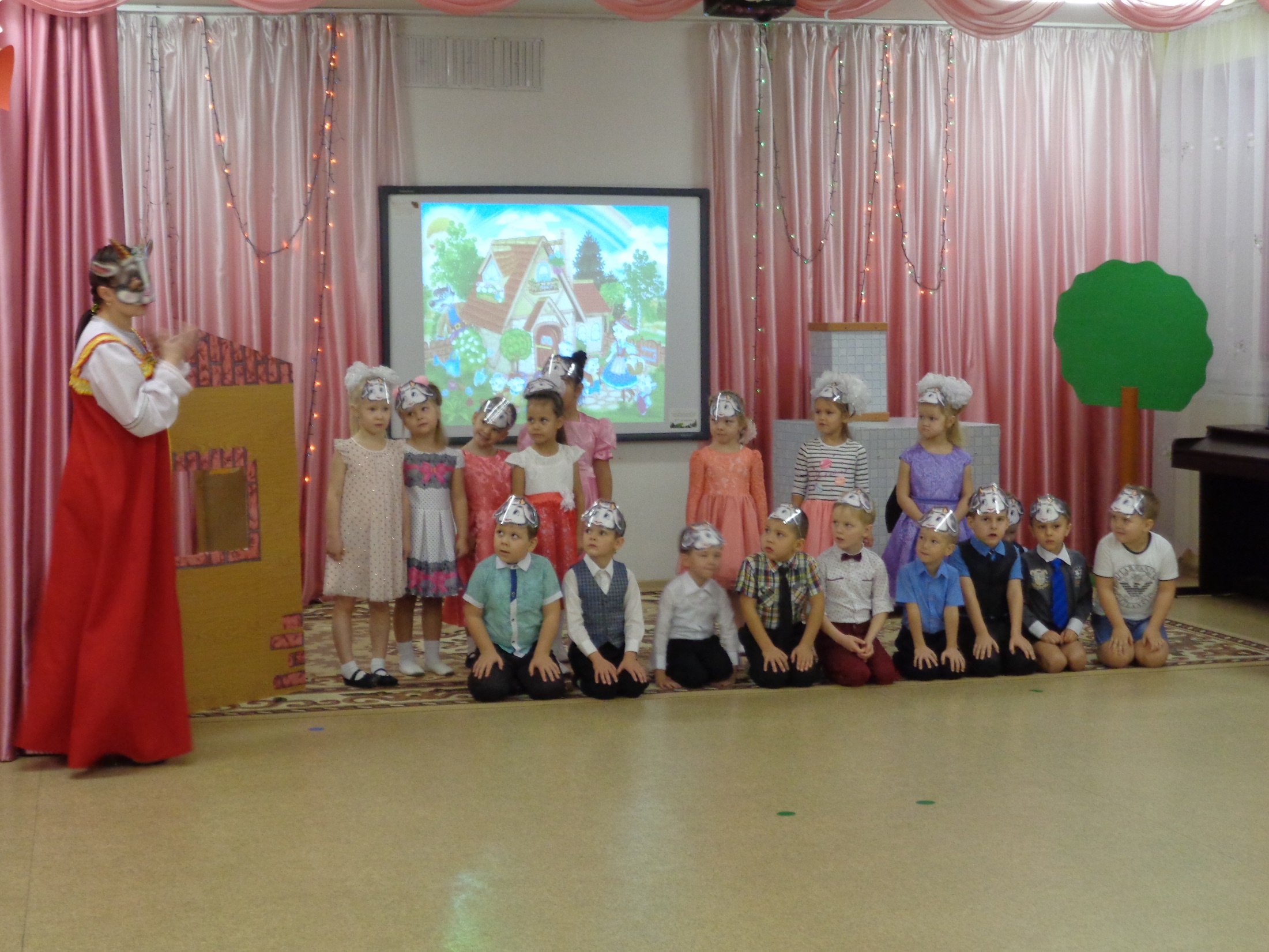 Так же , как в старой сказке, мама Коза каждый день уходила сена пощипать, капусты поискать, а козлятушкам-ребятушкам строго настрого наказывала…
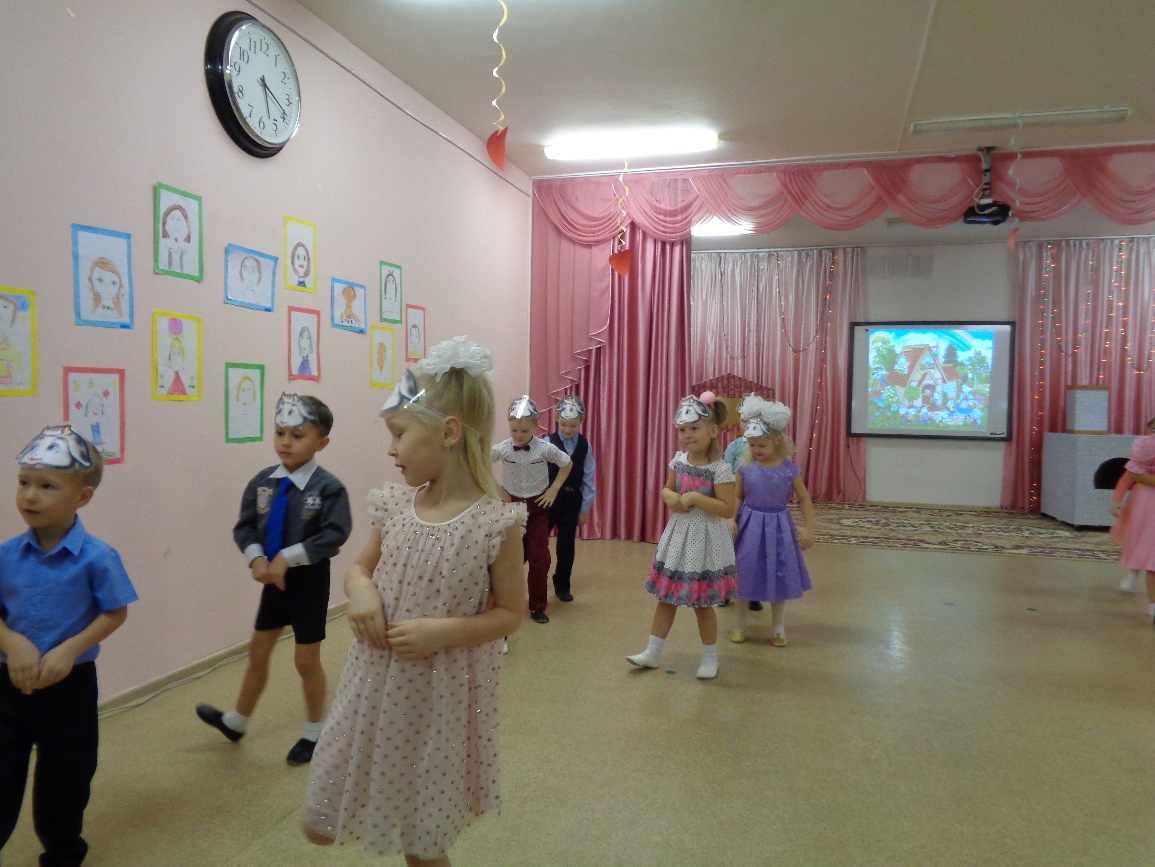 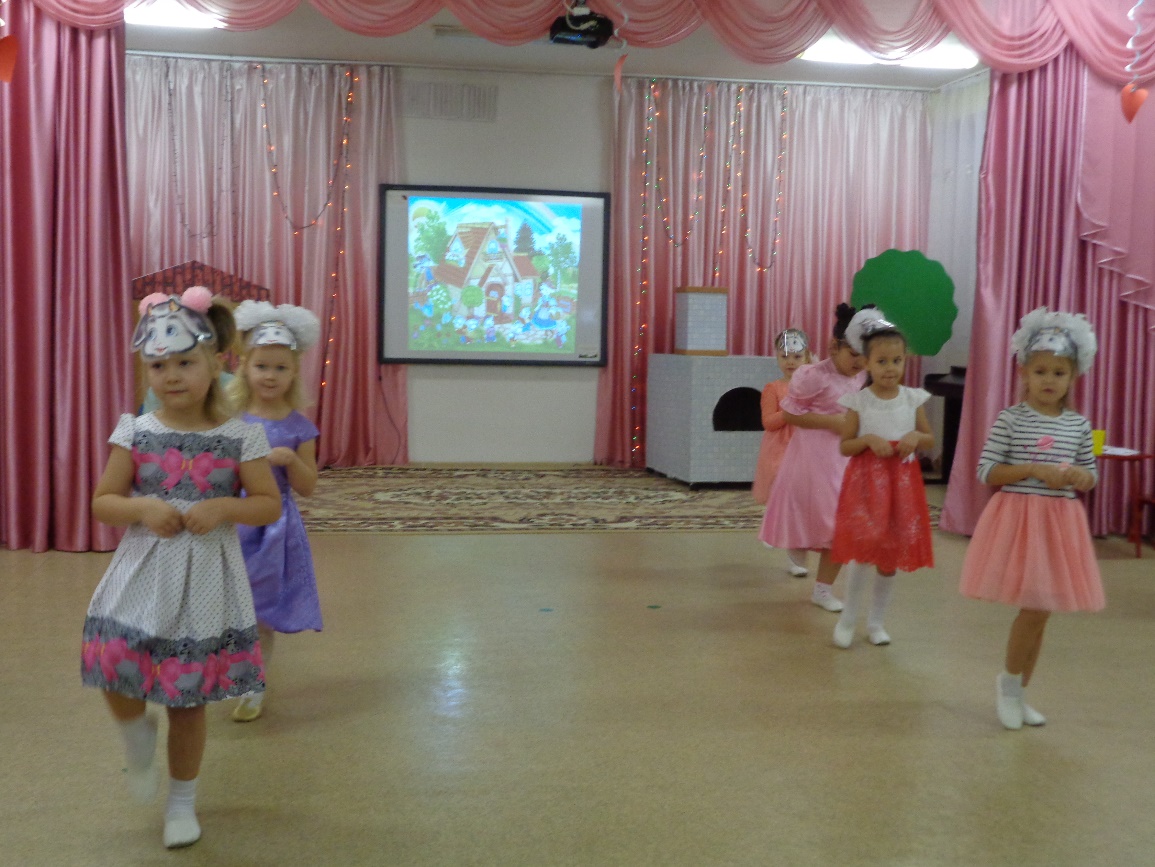 Только мама за порог,Козлята сразу прыг да скок.Расшумелись, расшалились,Мамины слова забыли!
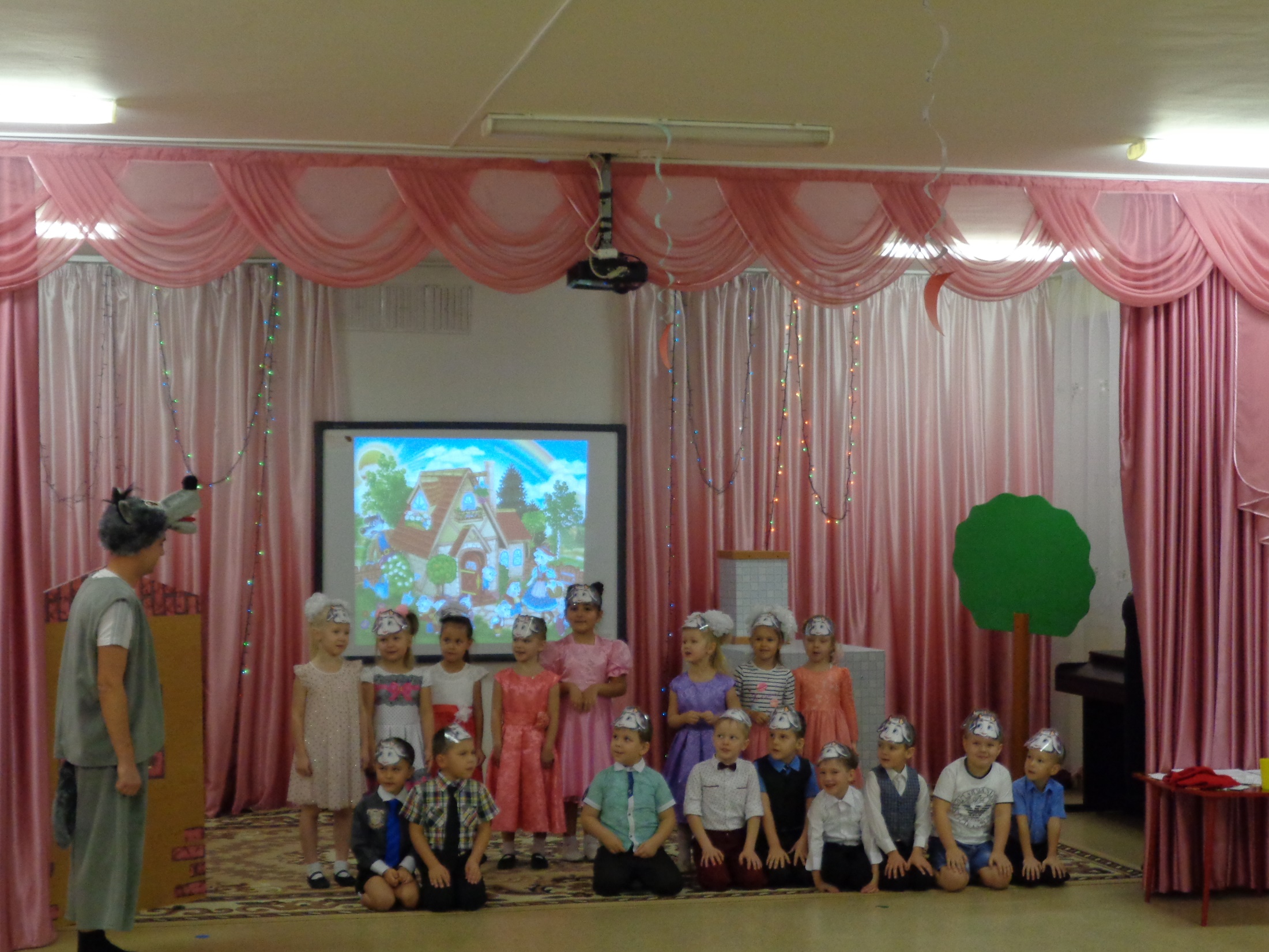 «Слышим, слышим, да не матушкин это голосок. Да и ты, серый волк, не похож на нашу матушку».
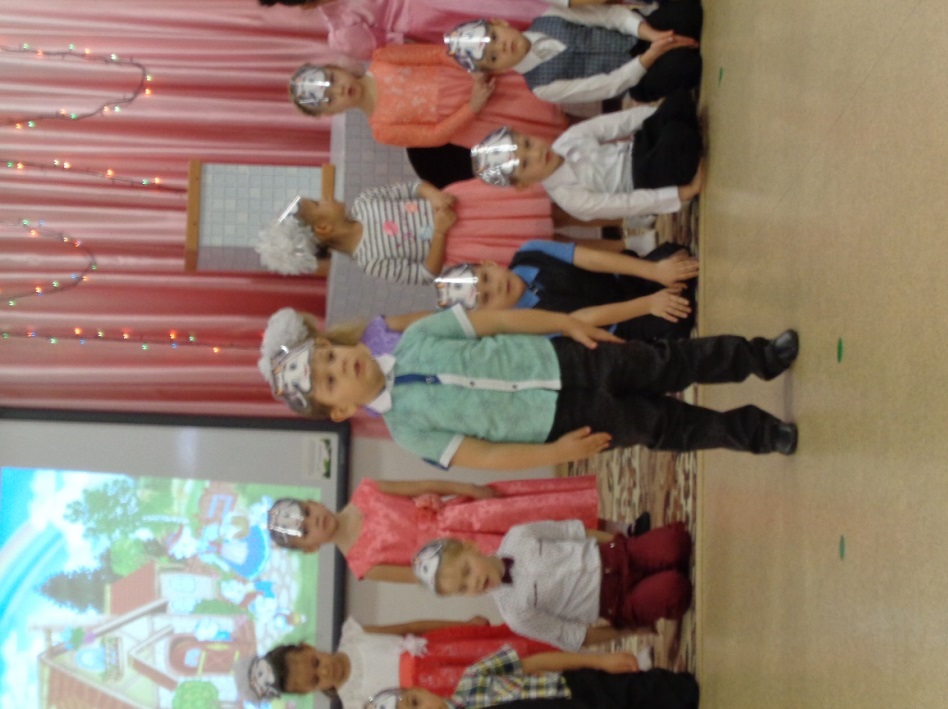 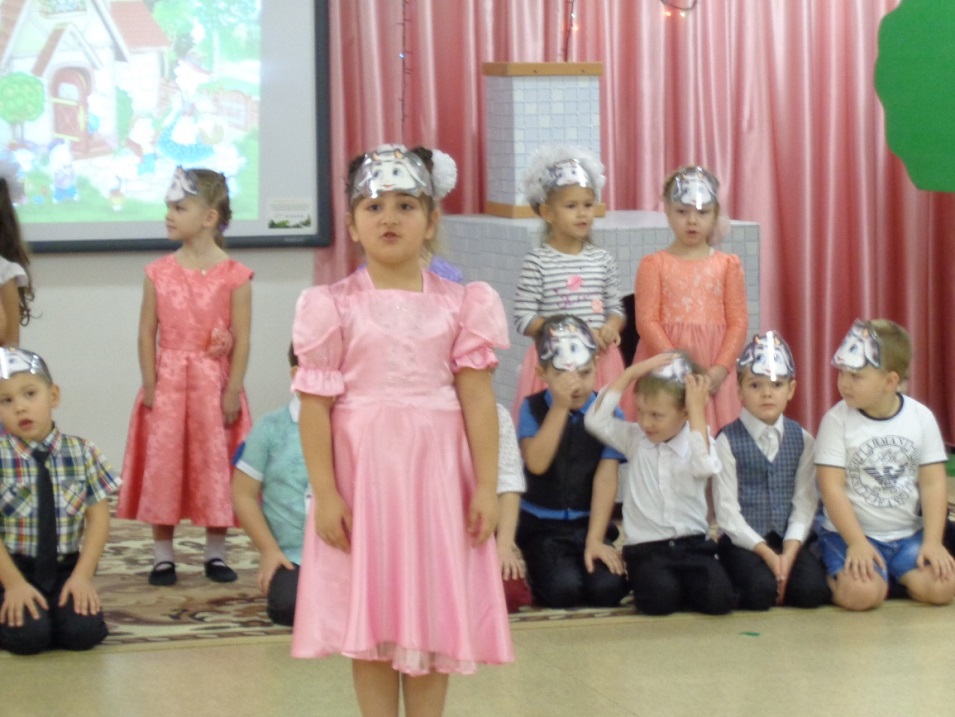 Мама приласкает,Мама подбодрит,Если поругает,То всегда простит.С нею мне не страшенНикакой злодей!Нет добрей и крашемамочки моей!
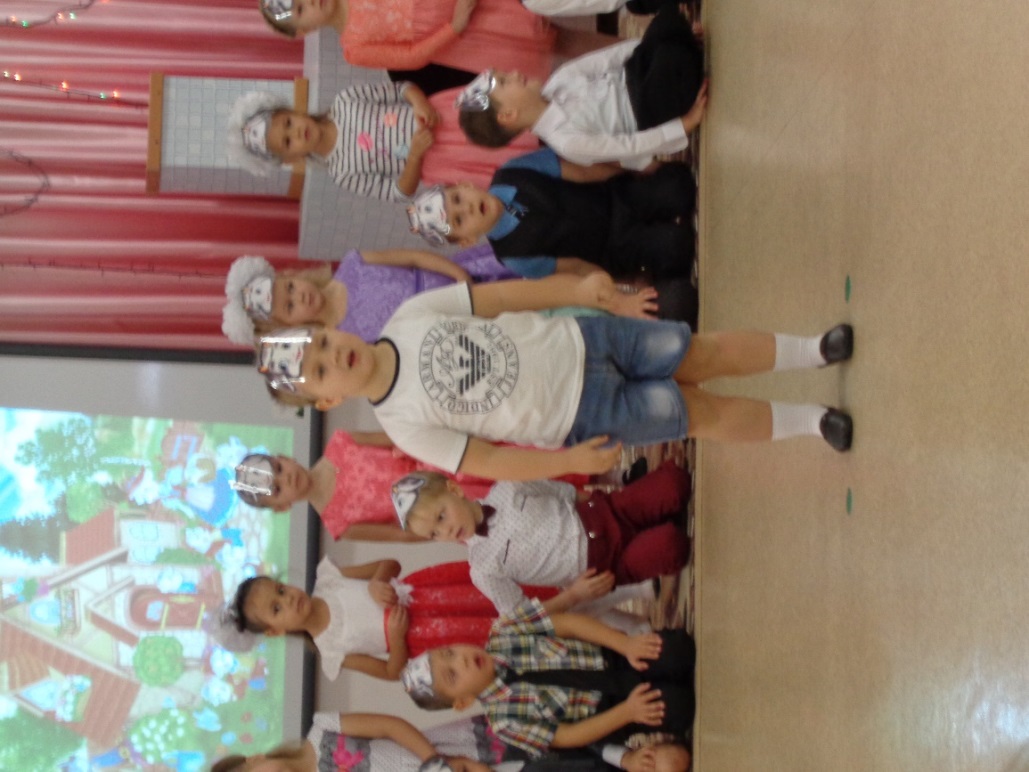 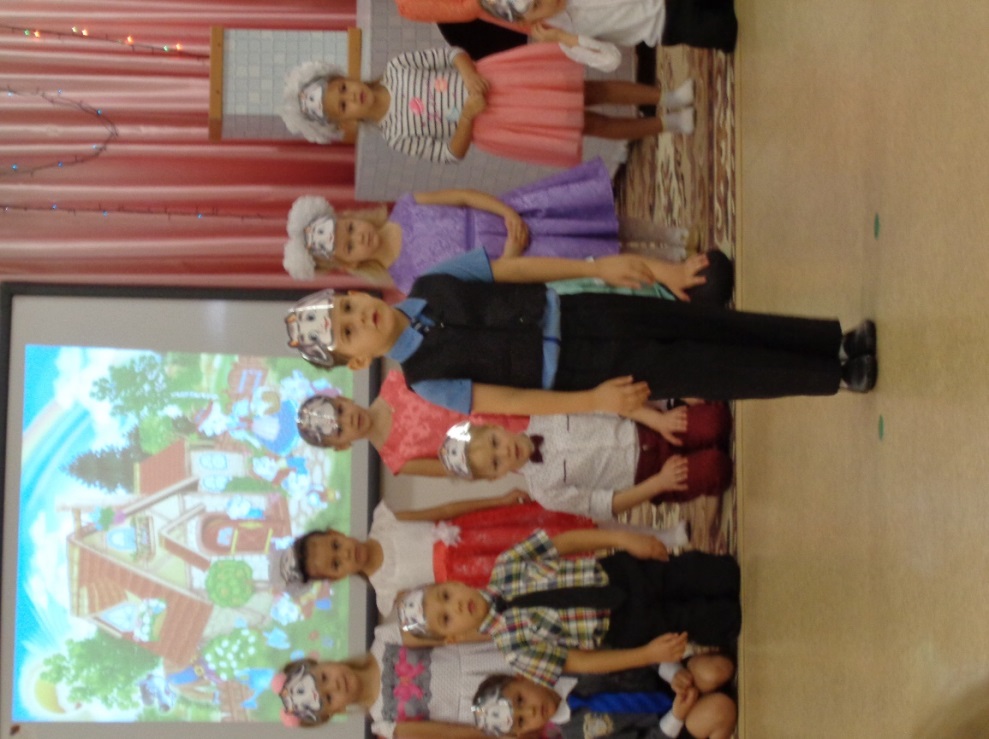 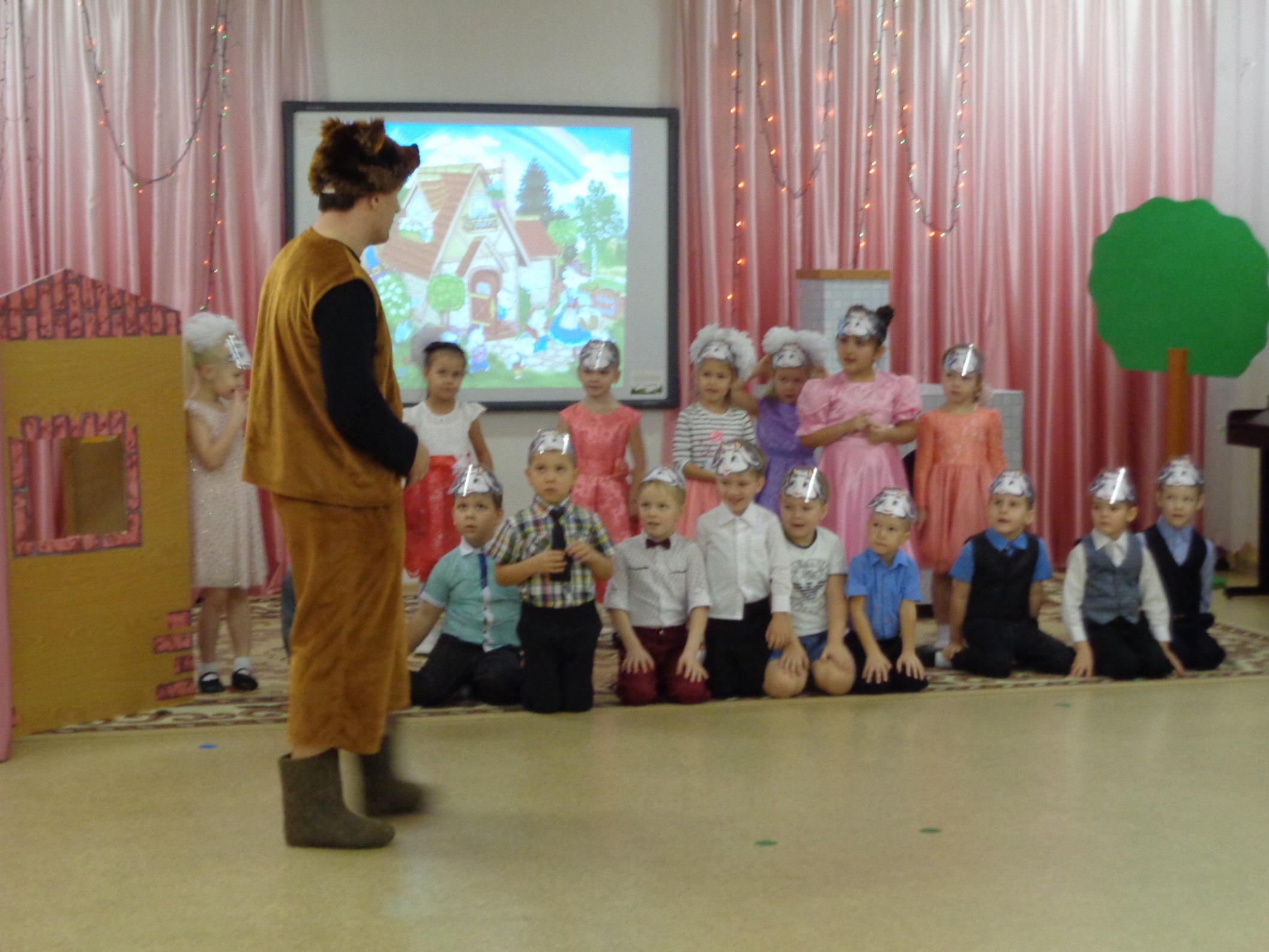 «Мишка, Мишенька, прости! Домик наш ты не губи».
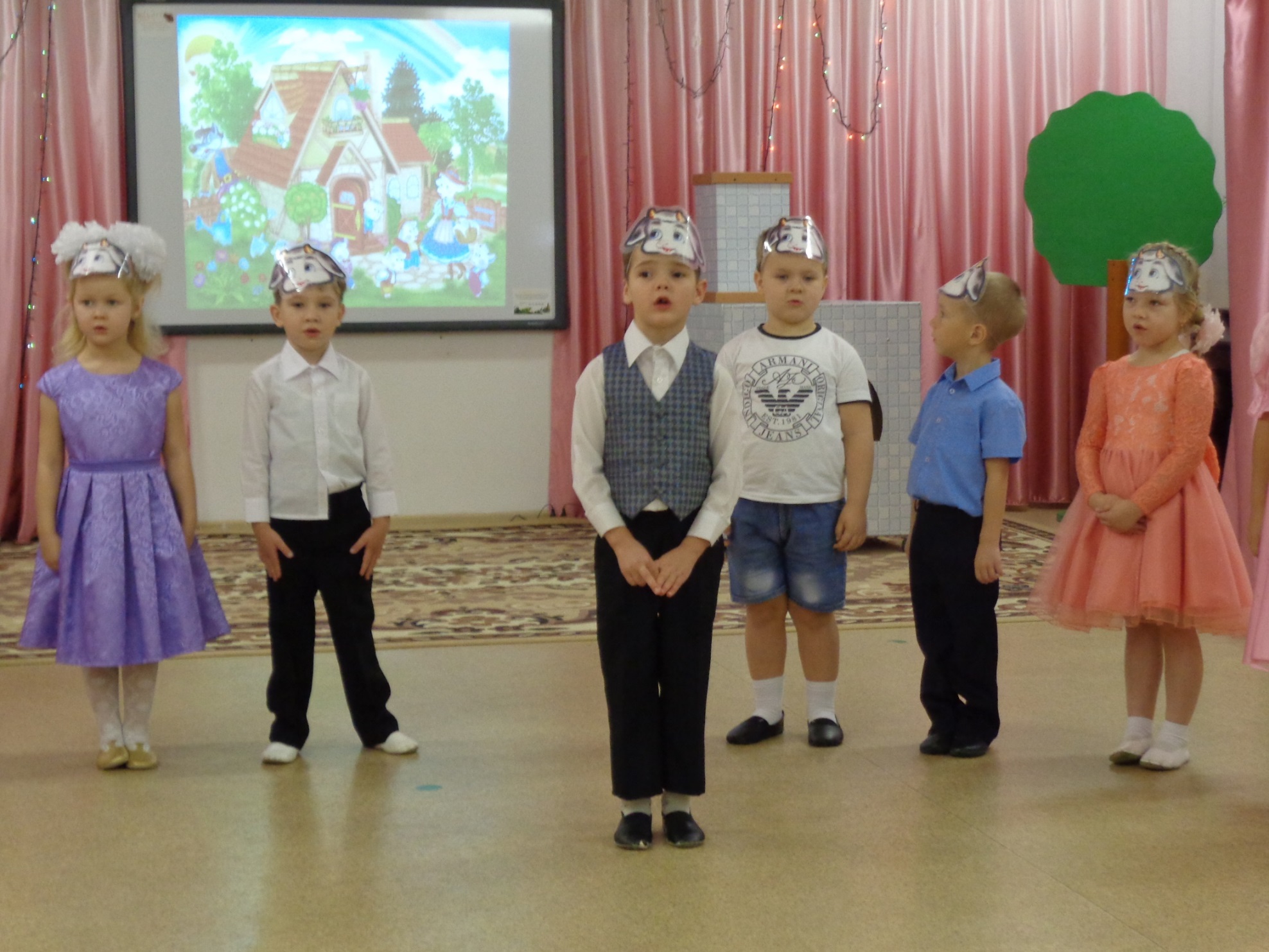 «Мамина песенка»солист Дамиан Бабин
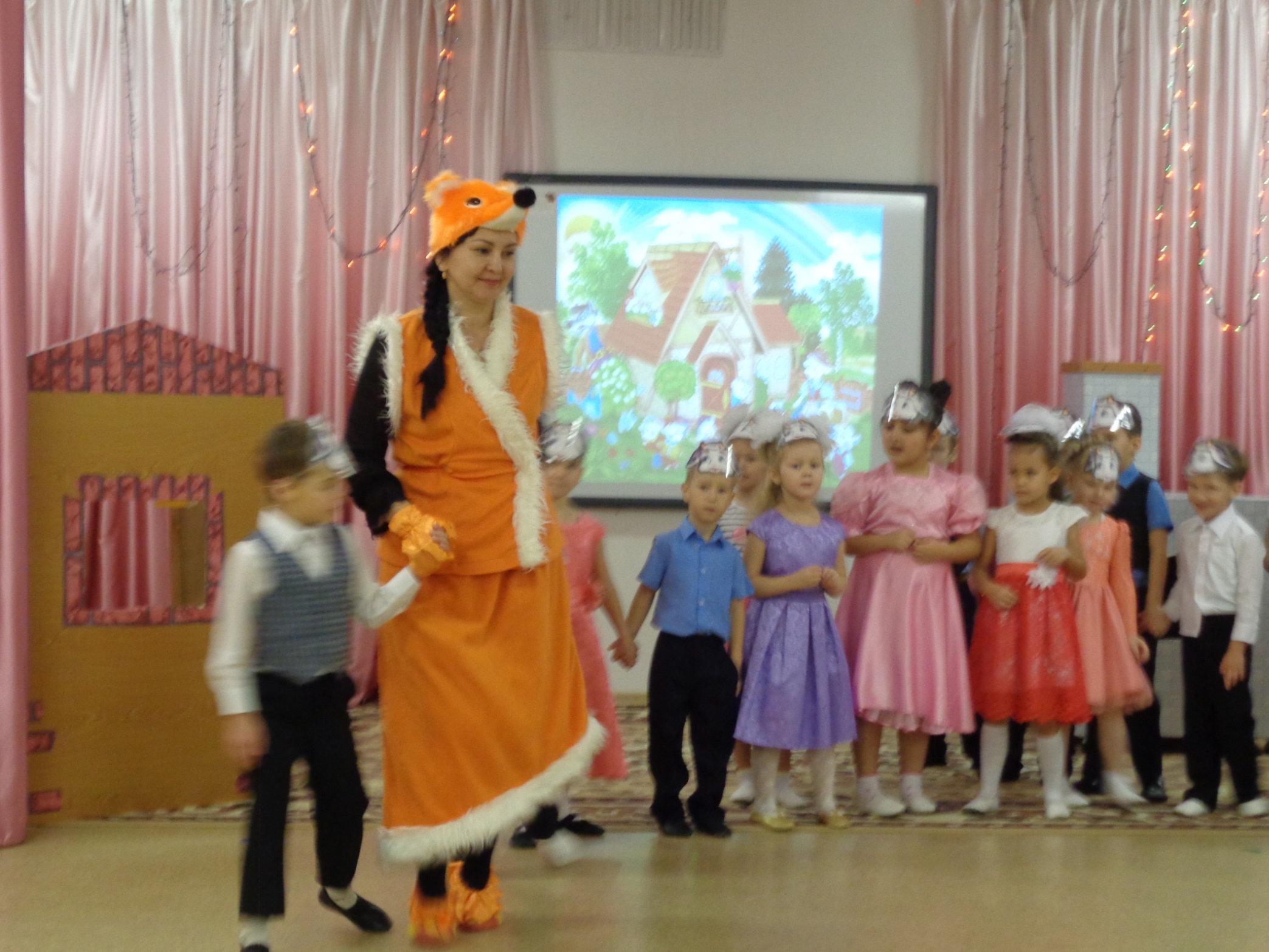 Ага, попались! Вышли из домика, забыли, что вам мама говорила!
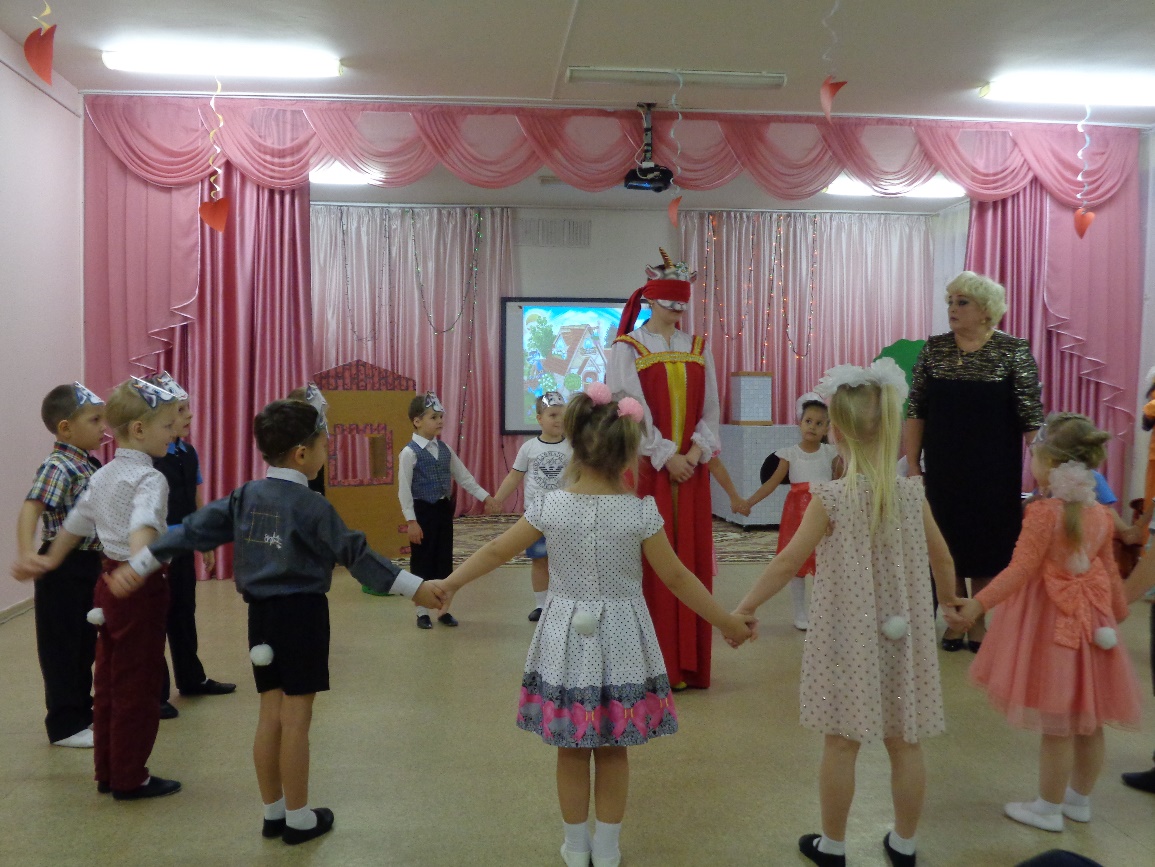 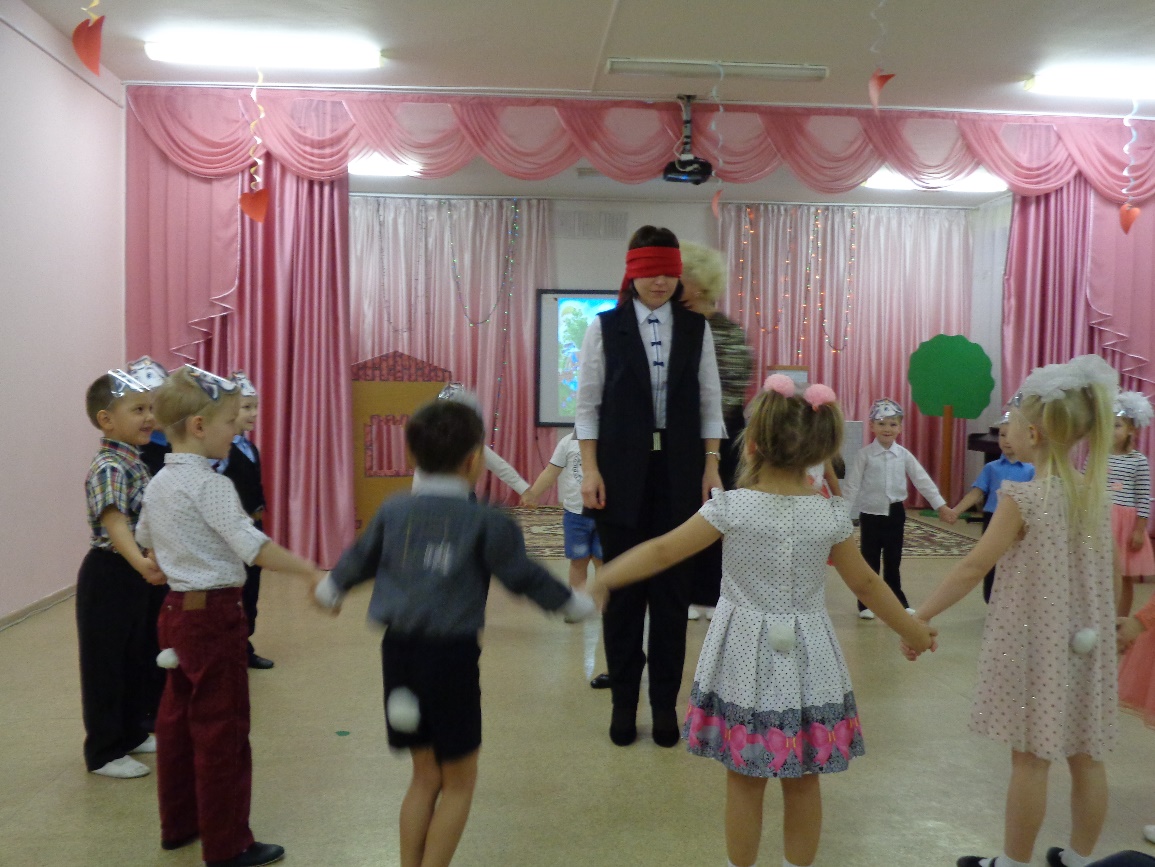 Игра « Узнай своего малыша по голосу»
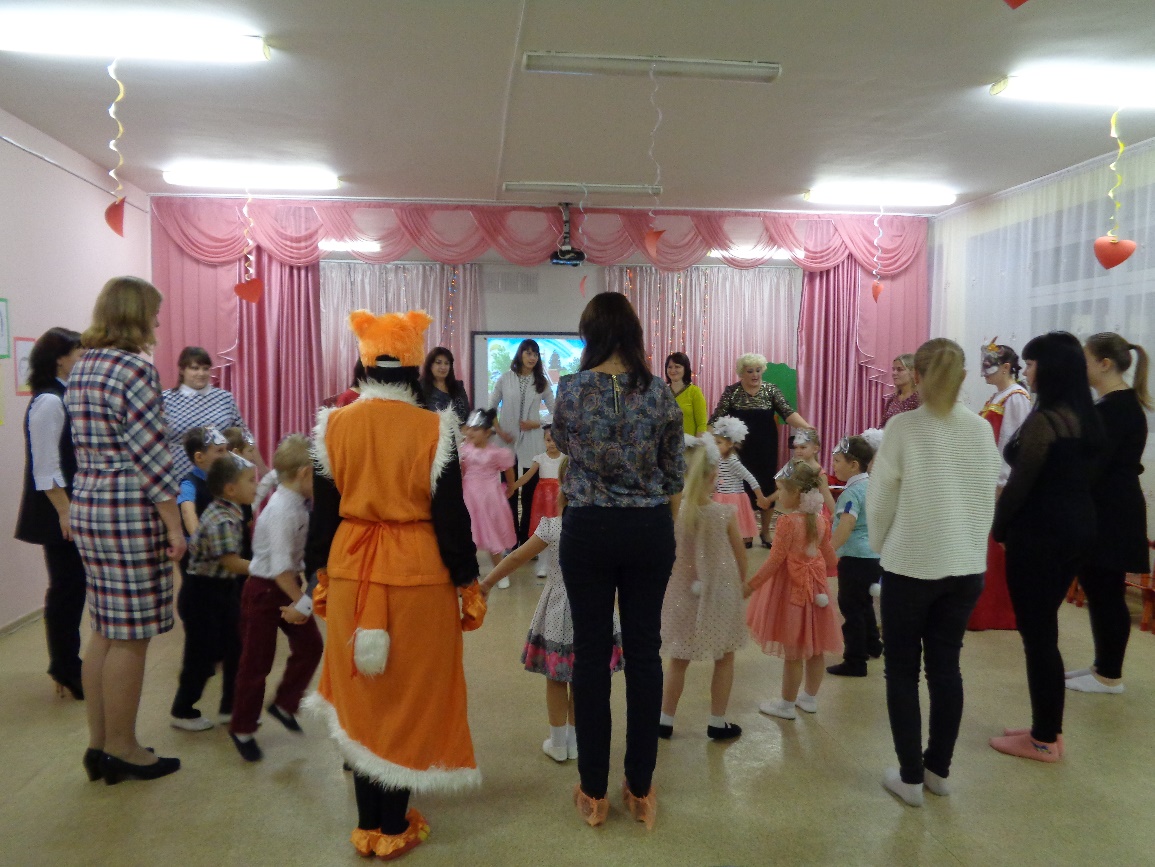 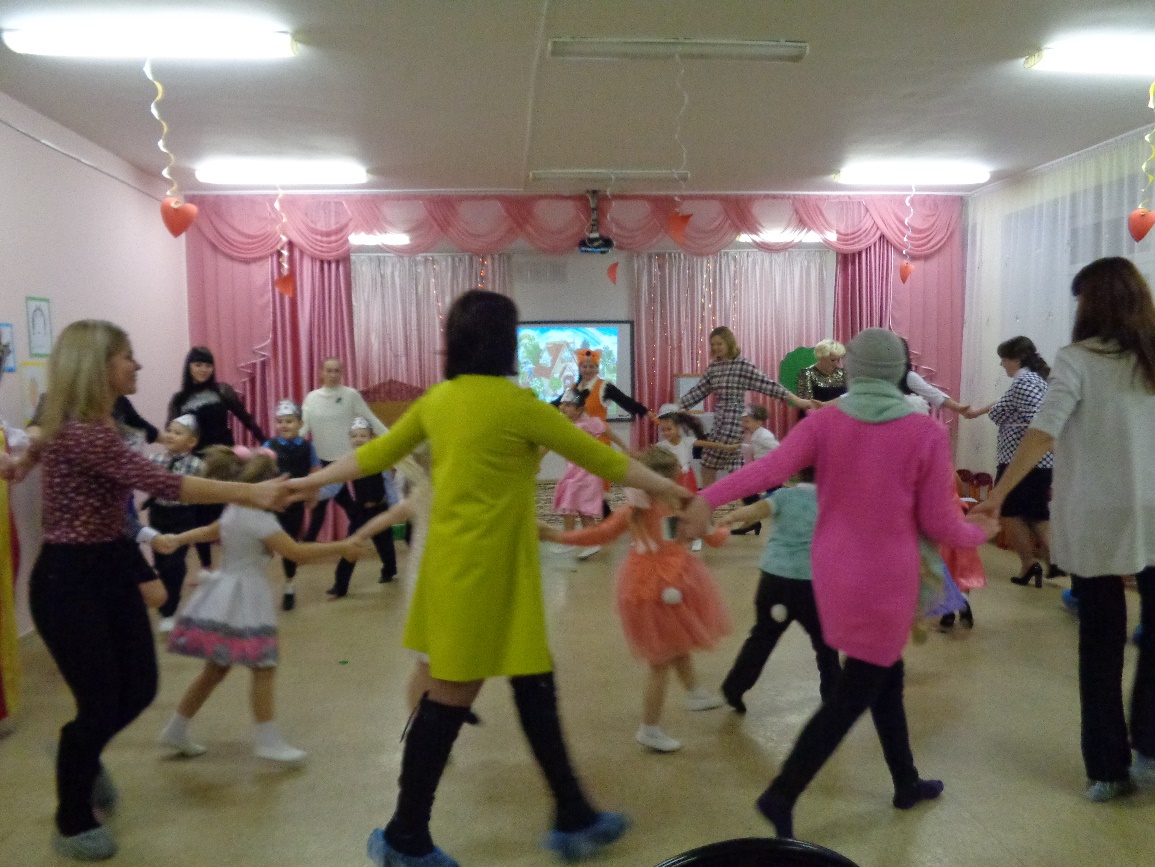 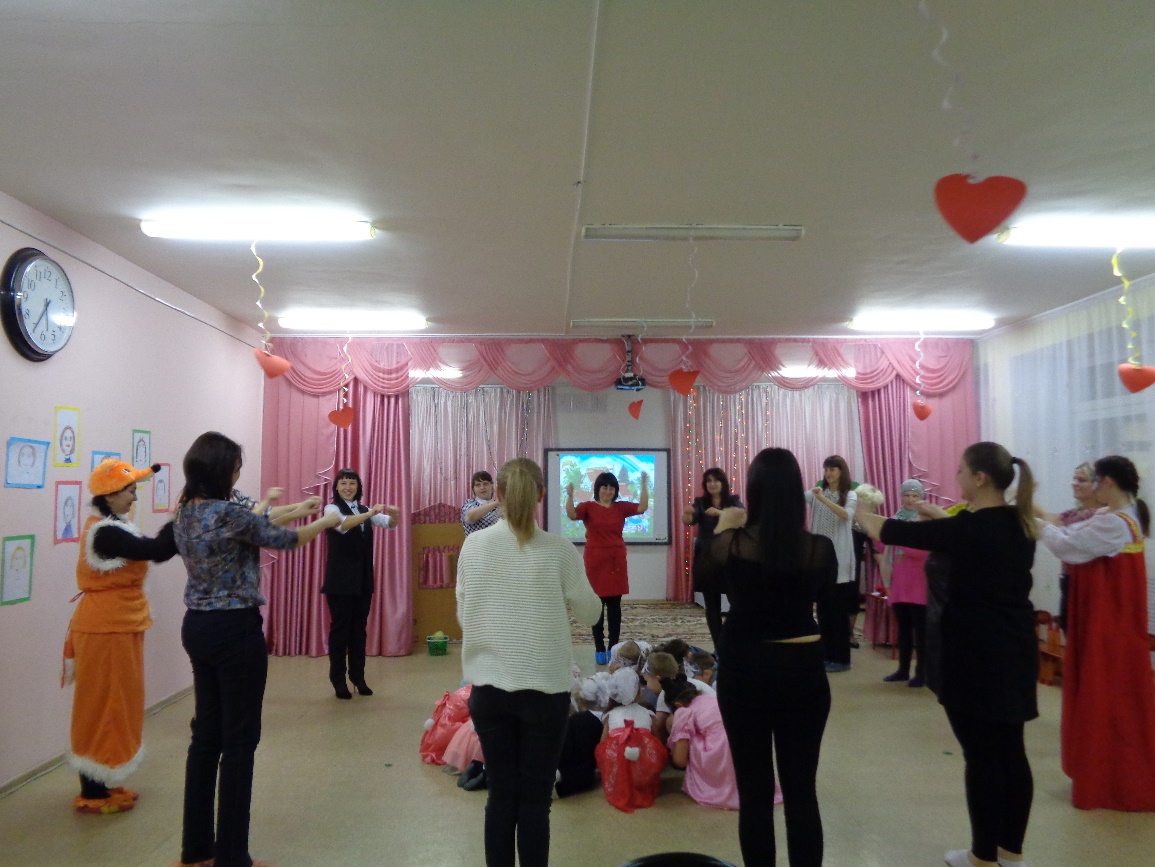 Игра «Ку-ку-чи-чи»
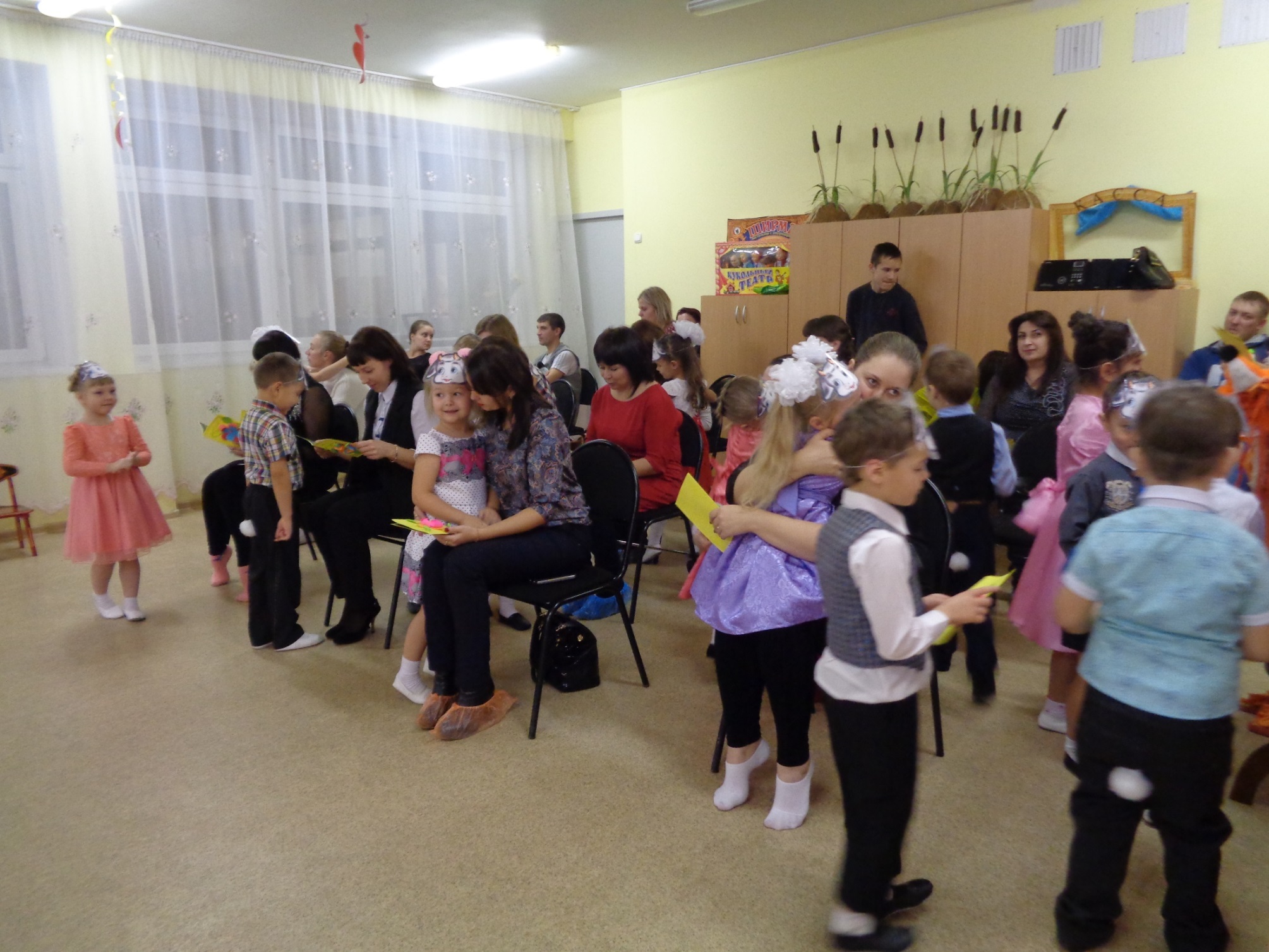 Мама – сколько в этом слове Солнца, света и тепла.Мама – нет тебя дороже,Ты нам детям жизнь дала!